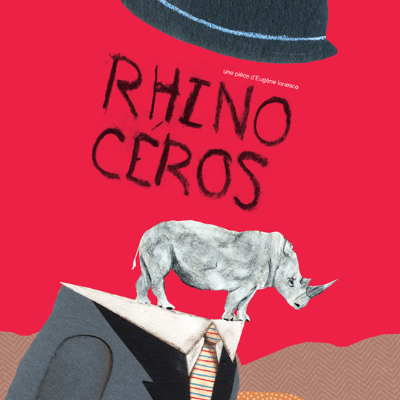 By Eugene Ionesco
Presented by:- 
PREM PD. SHARMA 
Assistant Professor, 
Dept. of English,
Silapathar College, Silapathar.
Background of Rhinoceros.
		Eugene Ionesco was born in Romania to a Romanian father and French mother. Ionesco’s father a Romanian Ultra Orthodox faith with few Political Scruples who was willing to support whatever party was in power. Antisemitism was rampant in Romania. Most Romanian Jews were descendants of Ashkenazi Jews who had moves to Romania in the 18th and 19th Century from Poland. Most Romanian Jews were illegal immigrants and had obtained Romanian citizenship fraudently. The newly independent Romanian state proved very reluctant to grant citizenship to Romania’s Jews. An atmosphere prevailed of antisemitism that the Jews were a foreign and alien body in Romania that need to be removed.
Many Professors, students, intellectual were turning Nazi, becoming Iron Guards one after other. But some of them do not agree. They used to get together, to find arguments, to discuss the argument opposing the others. But it was not easy one. From time to time, one of the group come and say ‘I don’t agree at all with them to be sure. They comment against the Jews. After three weeks one became Nazi. He was Nae Ionesco, a philosophy professor, he was in mechanism, he accepted every thing, he became ‘Rhinoceros’. Only few resisted, But Nae Inosco was caught up in the region.
		Now in the mean time coming to Hitler, during the First World War, he was a Soldier in Germany Army. At the end of war he and many others German Soldiers get over the defeat of the German Empire. Hitler bought into myth Jews and communist had betrayed the country and bought a left wing Govt. to power that had wanted to throw into the towel. By blaming the Jews for the defeat Hitler created a stereotypical enemy. In the 1920 and 1930 early the defeat country was still in a major economic crisis. According to Nazis expelling the Jews was the solution to the problem in Germany.
The political message and the promise to make Germany economically strong again won Hitler the election in 1932. After he had come to power the laws and measures against the Jew increased all the time. It ended in the shoah, the Holocaust, the murder of Six million European Jews.
		Now Anti-Semitism is an age old phenomenon. Hitler did not invent the hatred of Jews. Jews in Europe had been the victims of discrimination and persecution since the middle age often for religious reasons. Christian saw the Jewish faith as an observation that had to be quashed. Jews are also blamed for the plague epidemic and accused of poisoning the wells. After all the origin of Hitler’s hatred for Jews is not clear. There are different opinions.
Now in the play Rhinoceros all the character’s except Beranger all became Rhinoceros. Their behavior became just like Rhinoceros. Ionesco’s characters have lost their ability to think critically when the Jews are killed in million. No one protested or no society or community protested against the barbarous killing of the Jews. Men had lost humanity and reasoning power. The Rhinoceros is a symbol of mans inherent savage nature. The first Rhinoceros does no apparent damage, the second Rhinoceros tramples a cat and destroys more property and at last Jean as Rhinoceros attacks Beranger. All the characters apart from Beranger insipidly exclaim ‘Well, of ALL Things’ a phrase that occur in the play twenty-six times. Ionesco was suggesting that his characters had lost their ability to think critically and were thus already party Rhinoceros. Because when Hitler was massacressing million of Jews no individual, no society were protesting over the in human act.
Likewise, once a character repeats an original expression such as ‘It’s never too late’ (Twenty-Two times) in the play or “Come on exercise your mind, concentrate” and then the other characters mindlessly repeat them which further shows their mentality. In the first act the character of the logician says that he is going to explain to them that what a syllogism is? The logician gives the example of “The Cat has four Paws” and “Isidore and Fricot have four Paws” therefore Isidore, a (GK) name, Fricot, (an eatable in feast) are cats. This kind of logic may allow any conclusion. Hitler brain washed the people by saying that the Jews were dangerous people, they may any time destroy his people and nation.
		Again in the first act the characters spend much time in debating whether the Rhinoceros that have been mysteriously appeared in France is African or Asia Rhinoceros and which of the two types were superior to the other – a debate that Ionesco meant to be a satire on racism.
The French characters comfortly assume the superiority to the Rhinoceros, but ironically the same people become Rhinoceros themselves. Jean attacks Beranger saying that he is Asiatic. At one points shout “If anybody got horns, it is you how. You are Asiatic Mongol!” A recurring theme – in Nazi propaganda was that the Jews were “Asiatic” people who were unfortunately living in Europe became familiar with during the German occupation of 1940-1944. Ionesco mentions the atmosphere of the place in the depiction of Jean attacking Barenger for having horns and he is an Asiatic. Though Jean intelligents his careerism takes away his ability ;to think critically which is a reflection of the satirical portrayal of the French Civil Servants of they Vick government.
		Ionesco satirized French communist intellectuals with the character of Botard who professes himself to be the champion of progressive values. He hates colour bar but at the same time he shows himself to be very rigid, small minded, he uses Marxist slogans instead of intelligent thoughts. Ionesco has created the character of Botard as a caricature of French communist intellectuals.
For the French people the defeat of 1940 came to great shock, something they could never imagine. According to Ousby the presence of foreign power increasingly hatred and feared them in private could seem so permanent in the public places where daily life went on. France was disappearing which was marked by the building were renamed, books banned, in schools no more French was taught, art was stolen and taken in Germany, the Jews were arrested and deported to death camp. Germany gradually became the dominant power in Europe. The resistance power was very weak.
In Rhinoceros the character are shocked and horrified that the people are turning into brutal rhinoceros, what happened earlier in the play now they were shocked by the result of 1940 and many learned to accept the place in New orders. Dudard expresses his feeling towards the Rhinoceros, “They don’t attack you. If you have them alone, they just ignore you. You can’t say they are spiteful.” Dudard says they are shocked to see German soldiers, policeman and ss marching around their cities and towns in 1940, but if they offer no resistance Germans would not attack them they would leave them alone to live provided they are not Jews.
THANKS
***